ΓΡΙΦΟΙ Ε΄ μέρος
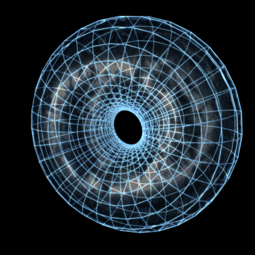 Πηγές:
https://anagennisi.edu.gr/diagonismos-grifwn-mathimatikwn-kai-logikis
Επιμέλεια: Νικολακοπούλου Ρεβέκκα
2ο Γυμνάσιο Αγίων Αναργύρων
1ος  ΓΡΙΦΟΣ
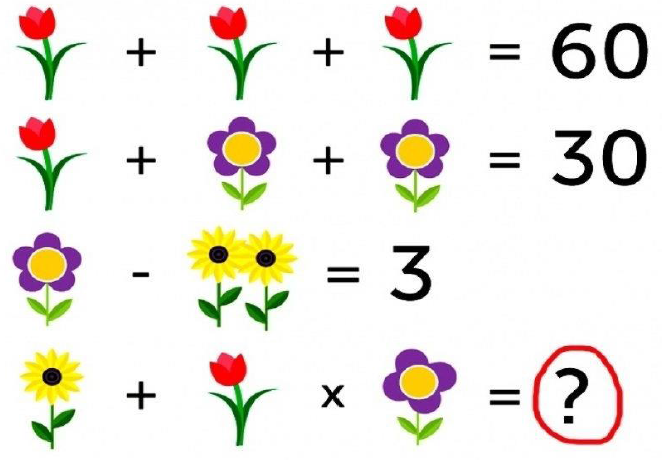 ΛΥΣΗ:
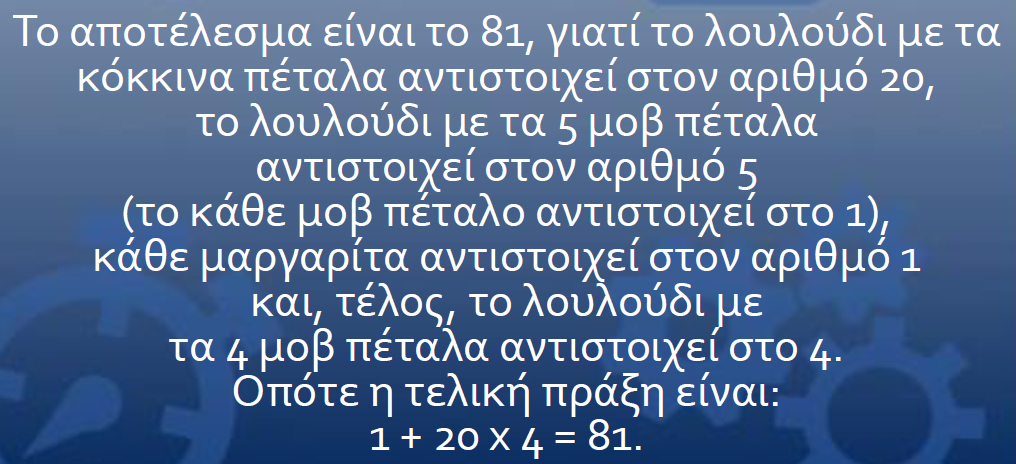 2ος  ΓΡΙΦΟΣ
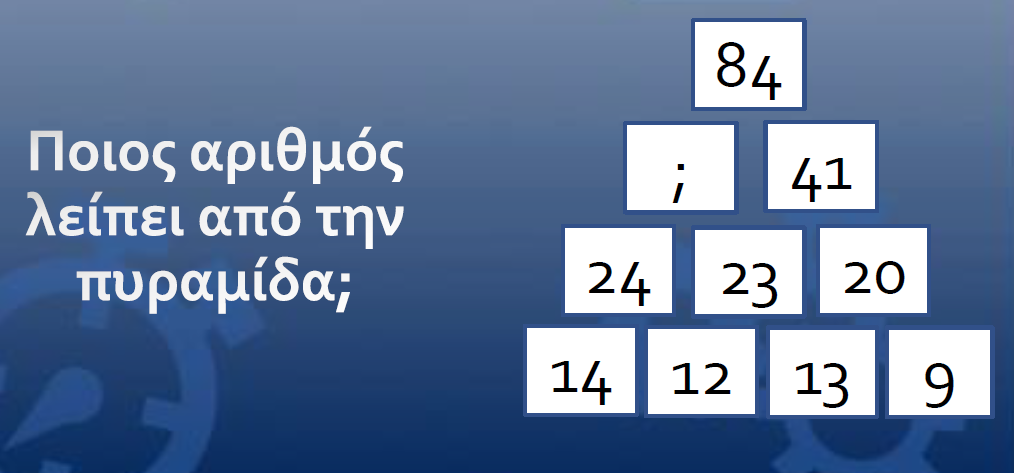 ΛΥΣΗ:
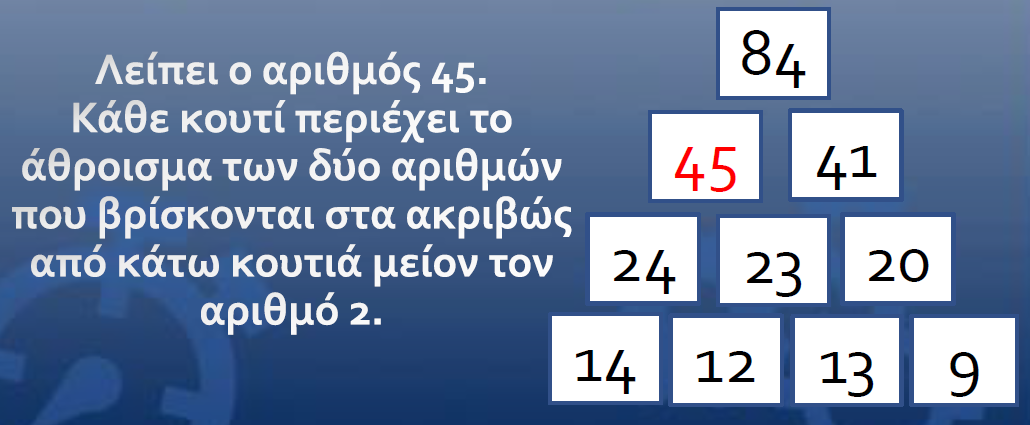 3ος  ΓΡΙΦΟΣ
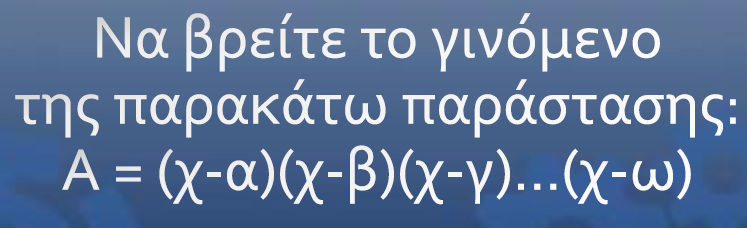 ΛΥΣΗ:
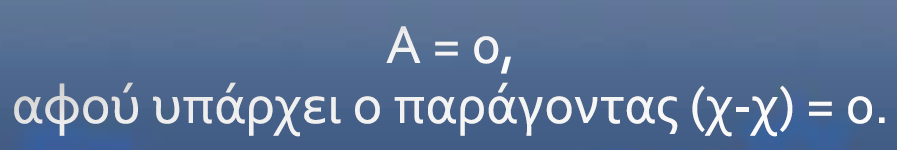 4ος  ΓΡΙΦΟΣ
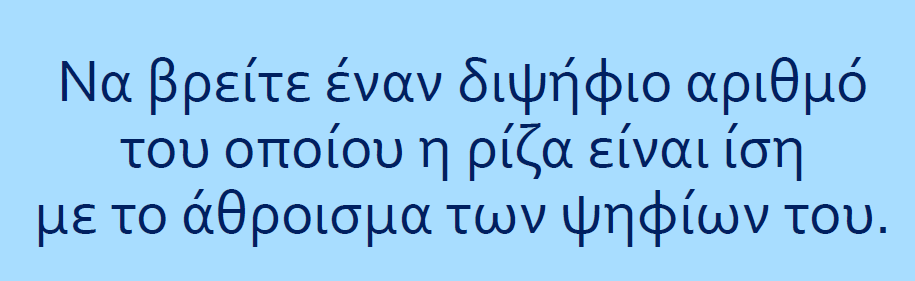 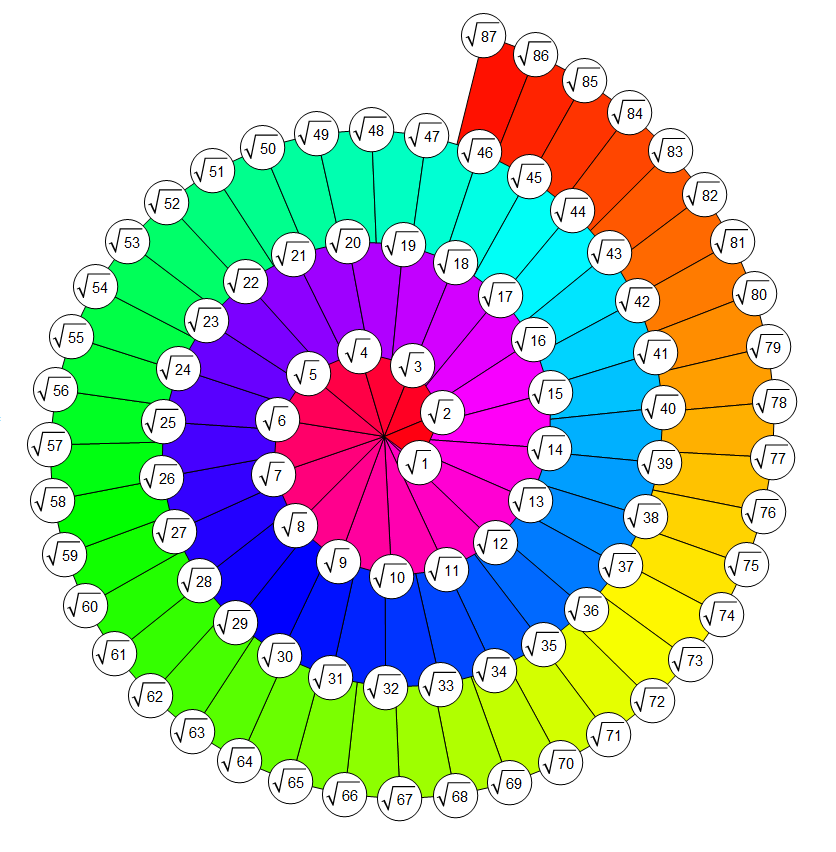 ΛΥΣΗ:
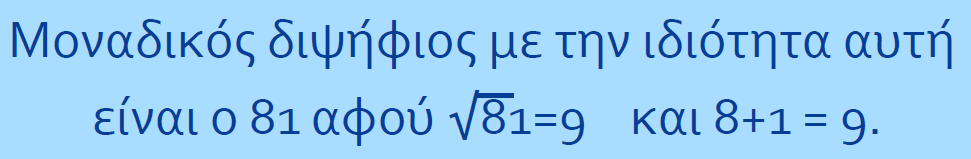 5ος  ΓΡΙΦΟΣ
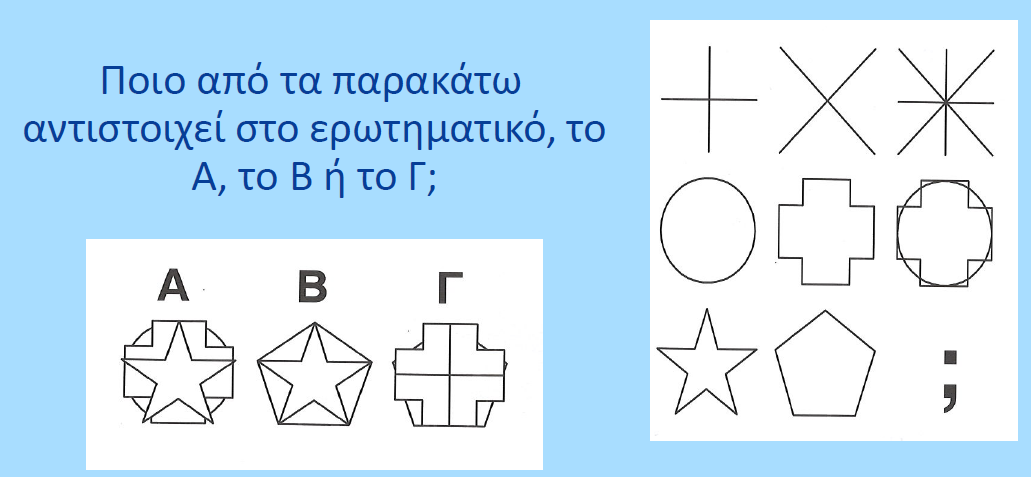 ΛΥΣΗ:
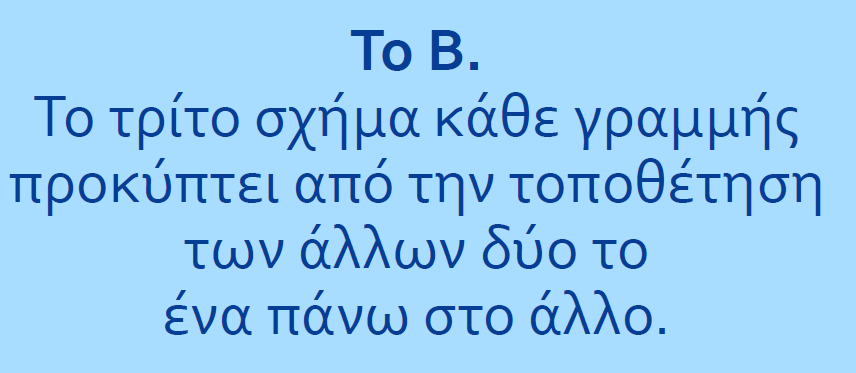